London’s Giving June Network Meeting
londonfunders.org.uk
19 June 2024
Introduction
2
On Wednesday 19 June 2024, 21 representatives from 18 Giving schemes joined London’s Giving Network meeting. 

The meeting was an opportunity for Saboohi Bukhari, the new Place Based Giving Director for the Resource Hub at London Funders,  to share insights from the conversations she has had with Giving Schemes across London, and wider stakeholders involved in the place based giving movement.  These conversations were analysed by theme and presented at the network meeting.
 
The network shared their feedback on the proposed activities of the Resource Hub. This document includes the key areas of the discussions and areas the London’s Giving Network will focus on.
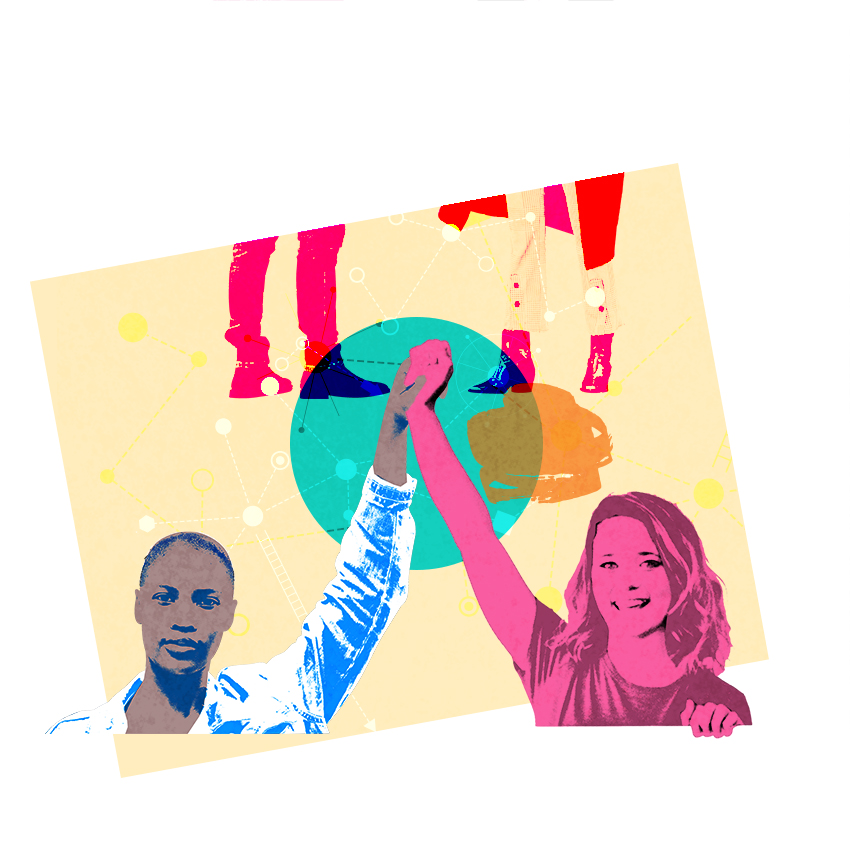 London’s Giving Network Meeting – June 2024
Proposed activities of the Resource Hub
3
The network were invited to reflect on the analysis and the proposed activities of the Resource Hub
Network feedback
What resonated with you from the analysis?
The challenge of securing core funding was a consistent theme across giving schemes.
How we work with key partners, including local voluntary and community sector organisations and local councils. 
The need to clearly communicate what we mean when we talk about place based giving – with both communities and potential funders.
What felt missing from the analysis was the Resource Hub’s role in convening and using our advocacy to champion place based giving.

Thinking about the Resource Hub, what top priorities jumped out at you?
Sharing resources that highlight best practice. These can help inform giving schemes as they develop and grow and can be used to make the case to potential funders. 
Helping to shape the relationships between the giving schemes and our collective identity.
Supporting giving schemes to balance their local ambitions and the opportunities that collaboration across schemes can provide (joint funding bids/continuous learning). 
Bringing the network together to work on areas of commonality and shared interest, such as fundraising and communications.
Need less jargon and fewer acronyms
Core funding challenges
Use 10% of time for sharing our time
London’s Giving Network Meeting – June 2024
What is the purpose or collective identity for us?
Proposed activities of the Resource Hub
4
The network were invited to reflect on the analysis and the proposed activities of the Resource Hub
What else should the Resource Hub focus on?
Convening and using our advocacy to champion place based giving.
Identify and share other resources that we can draw from, so we are not duplicating or replicating, e.g. Social Change Nest resource hub, Camden Giving resource on PGM, and Participatory Grantmakers Community.
Develop giving schemes thinking around capacity and knowledge gaps.
Share the impact of London’s Giving over the last 10 years.
Clarify the role of London’s Giving - where PBGS sit and where do PBGS sit together?
Map out the movement we’re thinking of creating to support giving schemes to self-organise.
Network meetings feedback
Don’t over engineer the network mtgs
Invite speakers who have overcome challenges to share learning
London’s Giving Network Meeting – June 2024
Set network themes on challenges identified in the analysis
Structure the network mtgs – strategic vs operational
How we collaborate
5
The network reflected on the benefit of in-person network meetings and were keen to work with London Funders to develop a programme of meetings that support collaboration and learning. 

There are key topics that need further work outside of the Network meeting structure. The Network was invited to think about how we work together on these shared challenges. 

The following thematic areas were discussed, with network members exploring ideas of what a sub group would focus on, who should be included, and how they would meet.
Partnerships and Fundraising
Communications and Impact
Participatory Grant Making
Start up support
London’s Giving Network Meeting – June 2024
Partnerships and Fundraising
6
Purpose
Work together on joint bids and engagement with key sectors e.g. London wide corporates
To create insights, resources and processes that can be used by all giving schemes 
Draw in external insights and best practice from other areas that we can learn from
Share experiences and tips on different income streams, e.g. legacies, trusts  & foundations, corporates
How
Time bound and specific, maybe a sub group for each funder type
Face to face or virtually 
Coordinated and convened by the Resource Hub, with a joint bid writer
The group may change over time, depending on the theme                                                                                                                                          or area being discussed and the need for new/different insights
Who
Islington Giving ; Lewisham Giving 
Kensington and Chelsea foundation 
Hackney Giving ; H&F Giving
Greenwich Giving
Bedford Giving (if scope goes beyond London)
Ideas from the network
To share capacity/reach on individual giving and online audiences
Share knowledge of how to break into crowded fundraising spaces
London’s Giving Network Meeting – June 2024
To raise money for all giving schemes– a joint campaign or challenge event
Communications and impact
7
Purpose
Develop a set of key messages to explain PBGs to external audiences
Share best practice, making sure each local area has a unique brand and approach
Find common ways to collect and express impact and use data and narrative impact to change hearts and minds
Establish common impact metrics
Talk about justice and the history of inequality – the root causes we are all addressing
Audience analysis
How
A mix of online and face to face meetings
Coordinated and convened by the Resource Hub with                                                                                                                                        external expertise
Who
Islington Giving
Redbridge Giving
H&F Giving
Lewisham Giving 
Bedford Giving
Ideas from the network
How are other giving schemes talking about themselves?
Simplifying language for non-sector audiences
London’s Giving Network Meeting – June 2024
Establishing why we’re doing this and what we’re trying to achieve
Participatory Grant Making
8
Purpose
Grow participatory approaches across London and build infrastructure that supports schemes to be effective
Evidence approaches of community led decisions  and community involvement
Technical support e.g. legalities of payments and best practice training approaches
How
Peer learning – other giving schemes sharing their learning, experiences and challenges
Who
Camden Giving
Islington Giving 
Richmond Giving 
Bedford Giving
Brent Giving
Ideas from the network
Participatory group participants to take more responsibility
Clarifying/simplifying language for non-sector audiences
London’s Giving Network Meeting – June 2024
This has to be useful for everyone - share the outputs and ideas
Start up support
9
Purpose
New groups to come together to share experiences, share information and help each other
Introduction/Induction sessions for people with new roles within existing schemes, as well as people from new schemes
Sharing early action plans and policy drafts
Feedback on messaging and outreach
How
New groups need mentors with experience and understanding of the key challenges new groups face. There is a need to consider how we value this time
Monthly meetings and drops in for new groups
Who
Hackney Giving 
Richmond Giving
Havering Giving 
Greenwich Giving 
Redbridge Giving
Ideas from the network
Feedback on messaging and outreach
Happy to dip in if you think we can add value to new schemes
London’s Giving Network Meeting – June 2024
Sharing early action plans and policy drafts
Next steps
10
Create clear terms of reference for each meeting – specifying which meetings are strategic vs operational.
Identify who will coordinate and convene the meetings.
Identify who will coordinate the actions coming out of the sub groups, e.g. who will work on the joint campaign? Who will write the joint funding pitch?
Schedule the first sub groups into the diary.
Plan the network meeting schedule for the forthcoming year against key themes from the analysis.
Document title
Building a better London
London Funders is the only cross-sector membership network for funders and investors in London’s civil society.
020 7255 4488
Info@londonfunders.org.uk
londonfunders.org.uk